ET-CAC Report
2018-2019
1
ET-CAC Meetings
ET-CAC meeting held in Wellington 1-4 Oct '18
Review of generic audit process
Tentative timetable for 2nd round of GISC audits drawn up
 Audit training for team members
Next meeting scheduled for Oct 2019 in Seattle
Activities
Audits
DCPC audit activity has been very slow – 13 centres in Trello yet to start, 6 under way (but little/no recent activity). 

Coordination
Chair ET-CAC attended the ET-WISC and TT-DC meetings in Beijing in March 2019. 
Assisting in the development of audit criteria for next round of GISC audits
Key plans for 2019-2020
Audit Planning:
Assist with finalizing the GISC audit criteria and check lists. 
planning for 2nd round of GISC audits (Oct 2019)
Commence 3-year audit programme to recertify all GISCs (5 per year).

Generic Audit Process
Assist other CBS teams to define audit criteria for their audit programmes e.g. GDPFS Centres
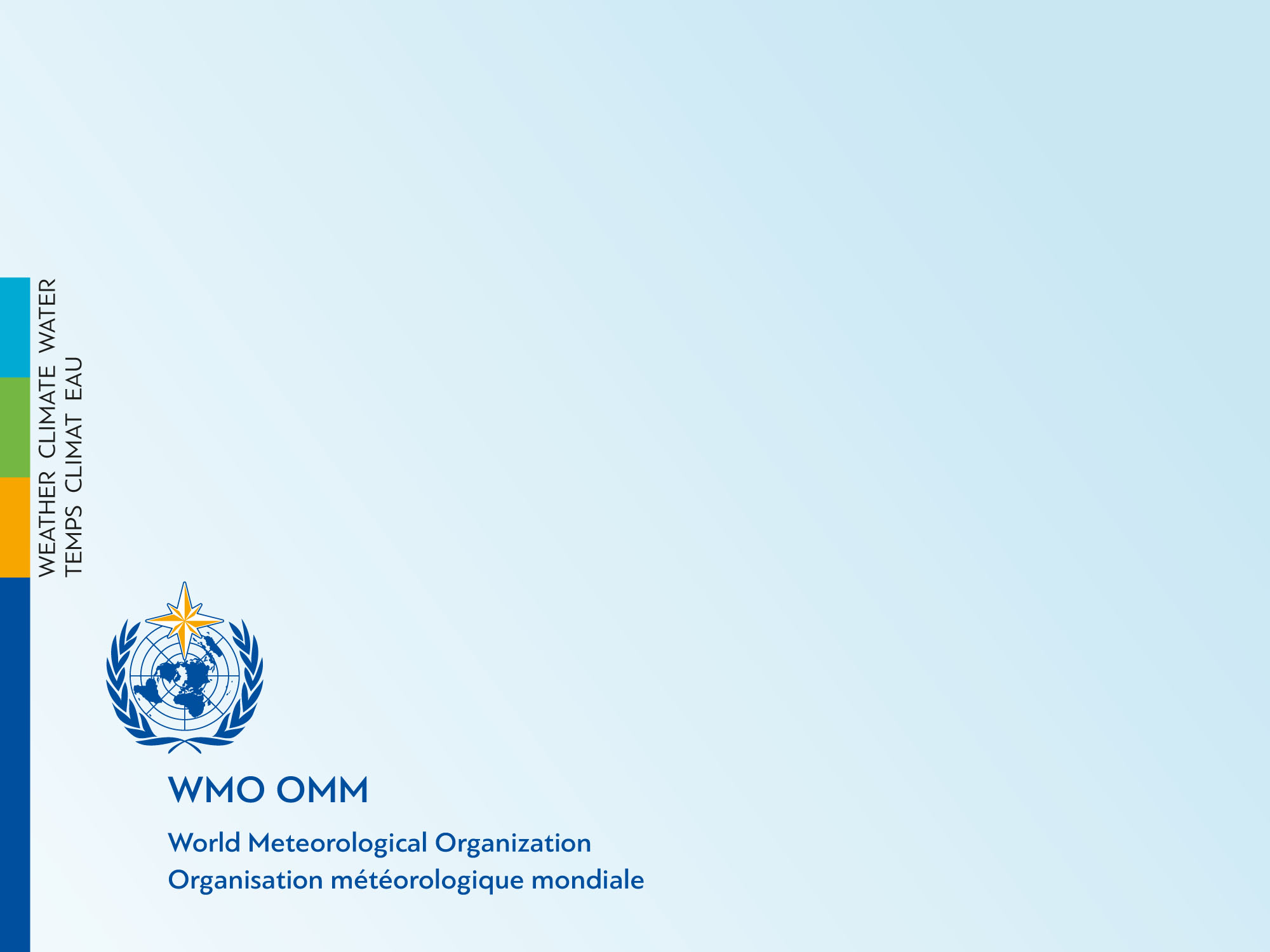 Thank you
Merci
5